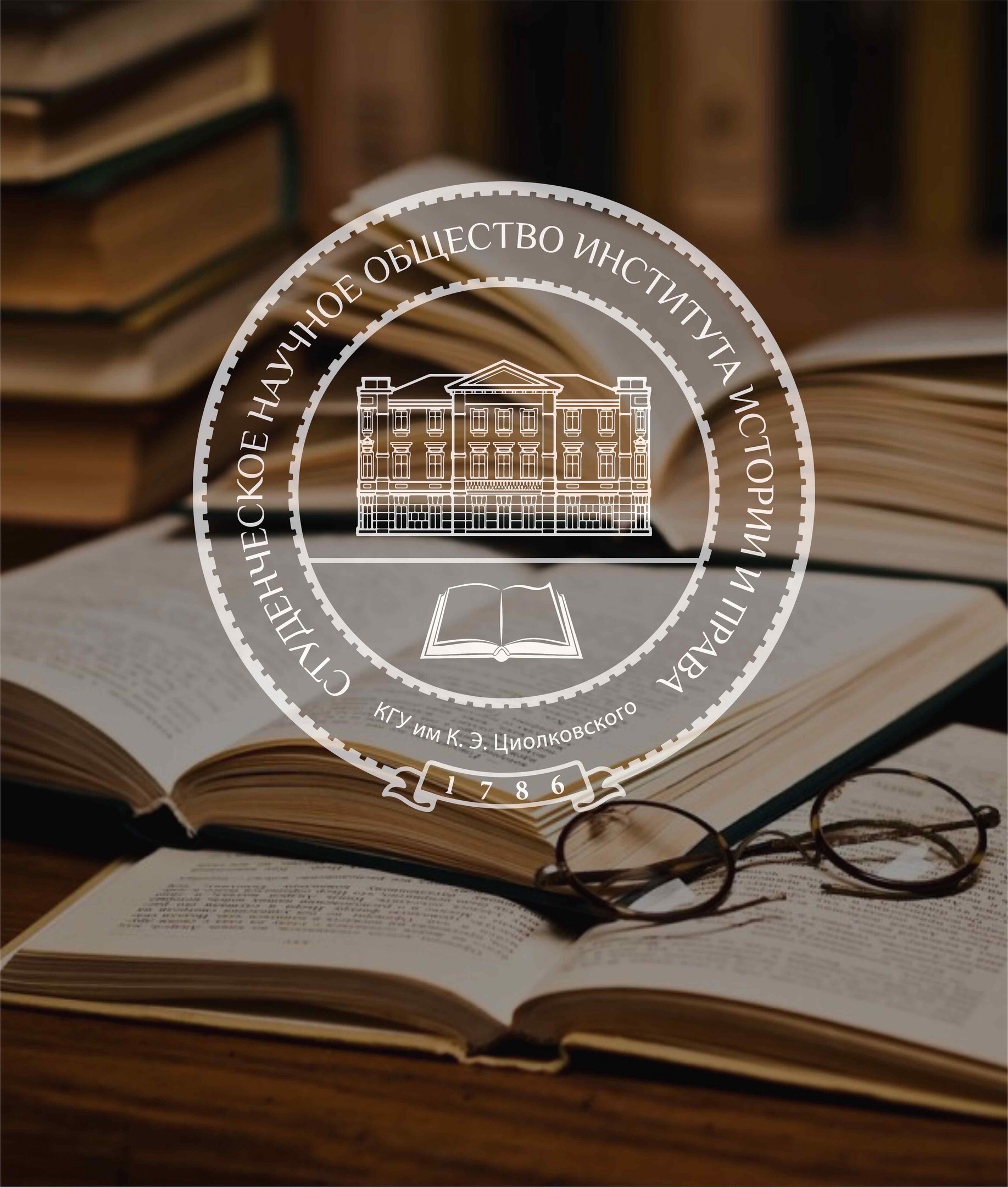 Студенческий научный кружок
«механизм 
правового 
регулирования»
Руководитель: 
к.ю.н., доц. Магомедова 
Елена Анатольевна
Цель работы студенческого научного кружка «Механизм правового регулирования»: углубленное изучение теории и практики правового регулирования с учетом проблемных аспектов данного процесса и перспектив их преодоления в современной российской государственно-правовой действительности
Задачи работы студенческого научного кружка:
- предметное и системное изучение методологии правового регулирования для понимания регулятивного потенциала права;
- формирование у студентов устойчивого интереса к вопросам динамики права в контексте будущей профессиональной деятельности с учетом её видов: нормотворческая, правоприменительная, правоохранительная, экспертно-консультационная;
- стимулирование научной активности студентов, повышение качества результатов их научной и учебной деятельности.
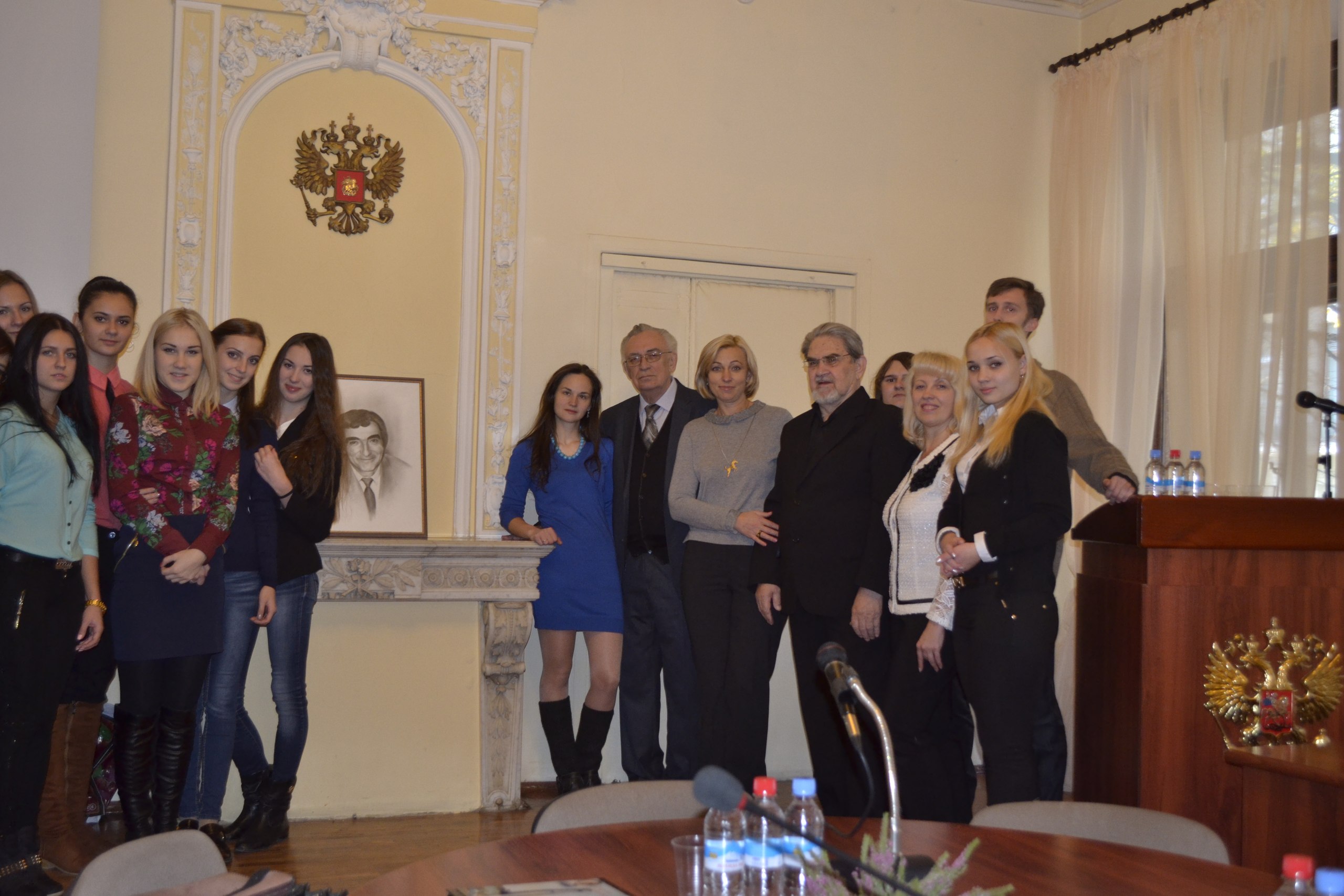 Поездки 
членов научного кружка 
на конференции 
в вузы других городов
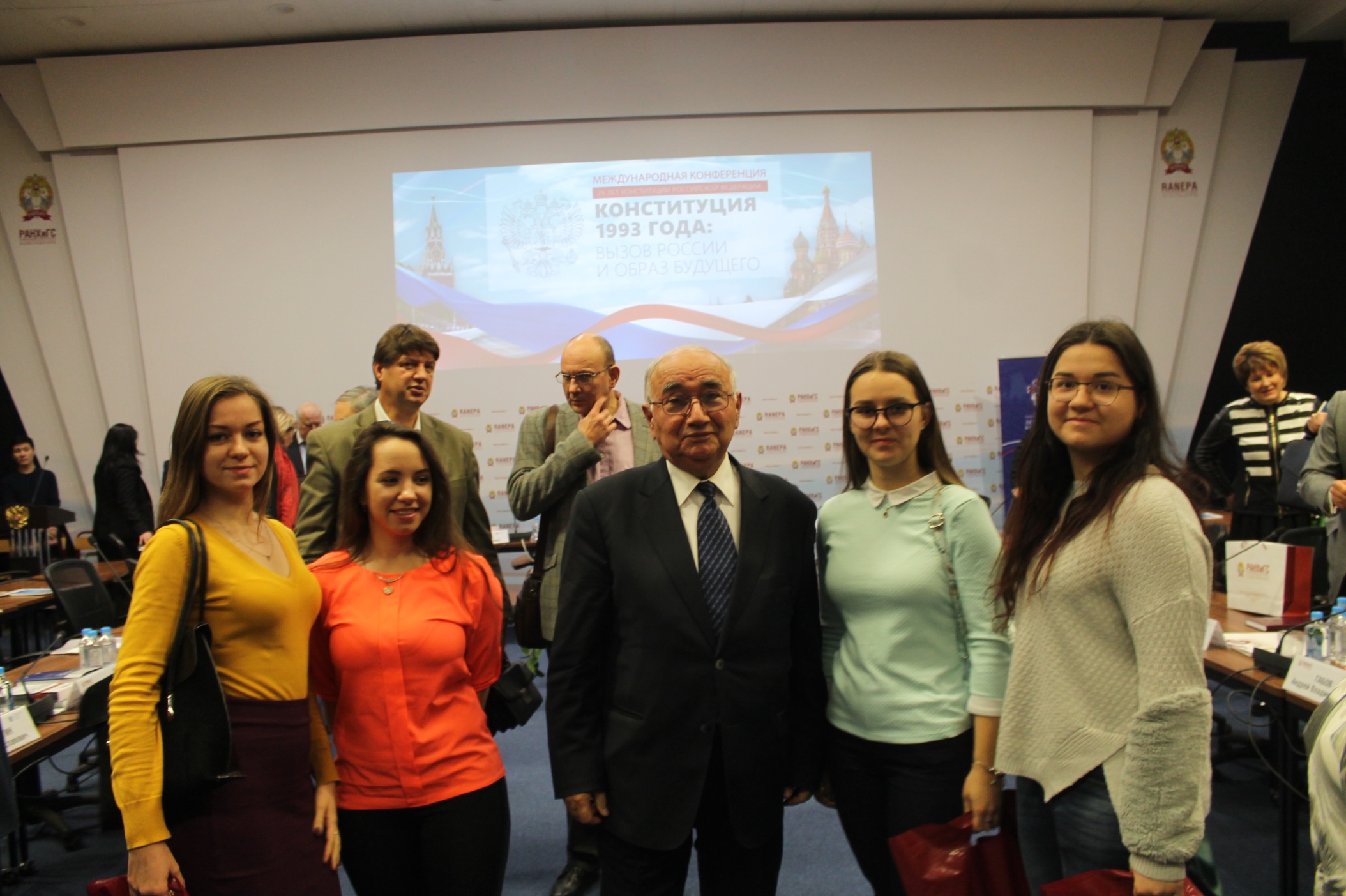 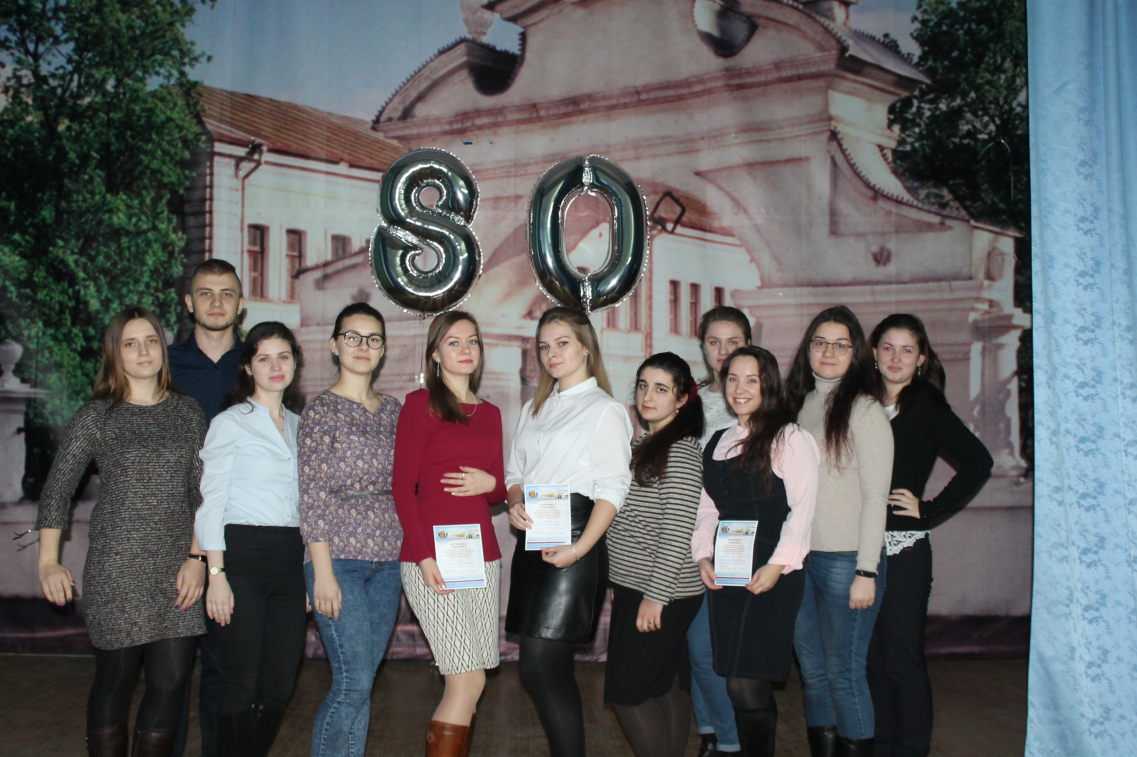 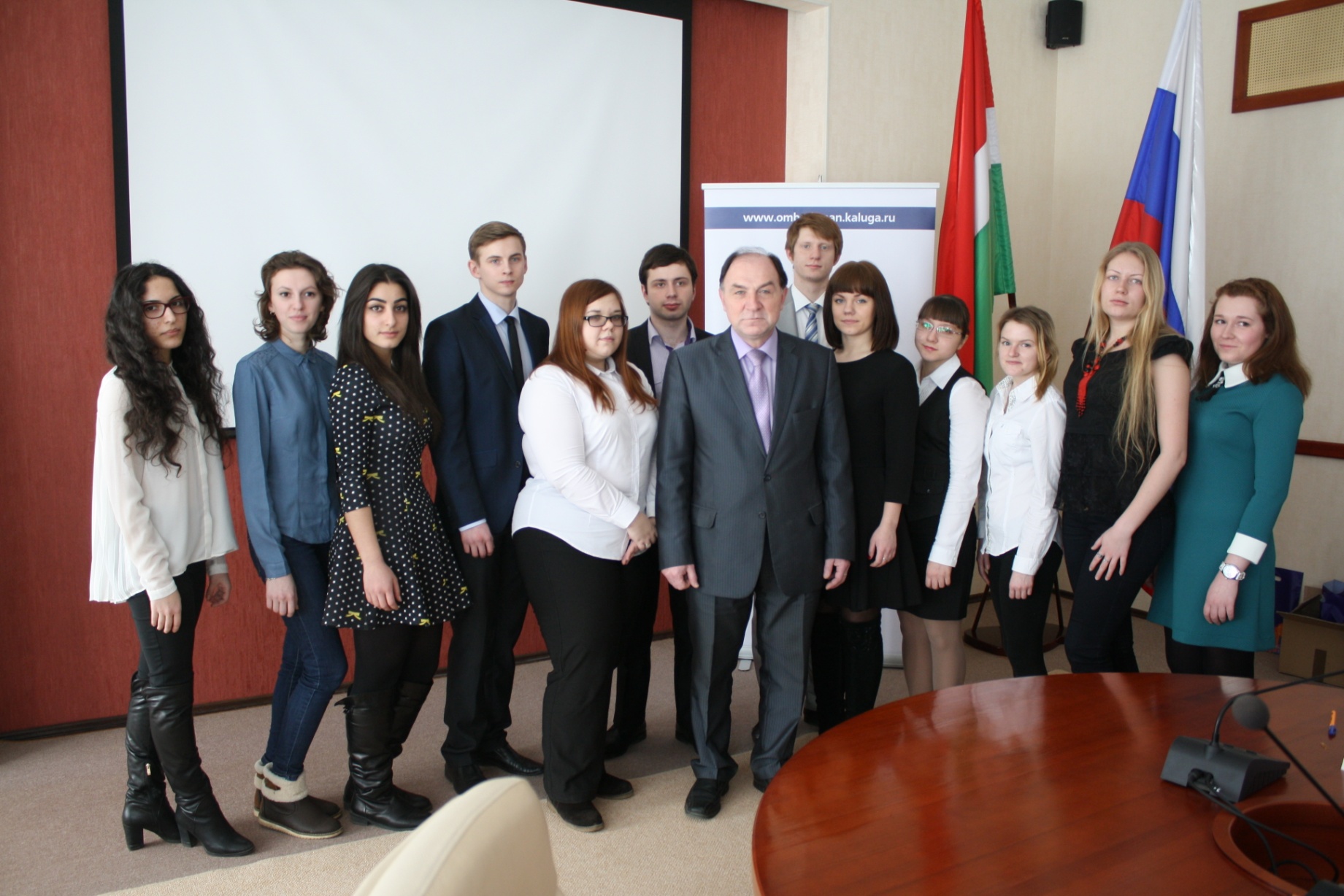 Встречи 
членов научного кружка 
с представителями органов государственной власти калужской области
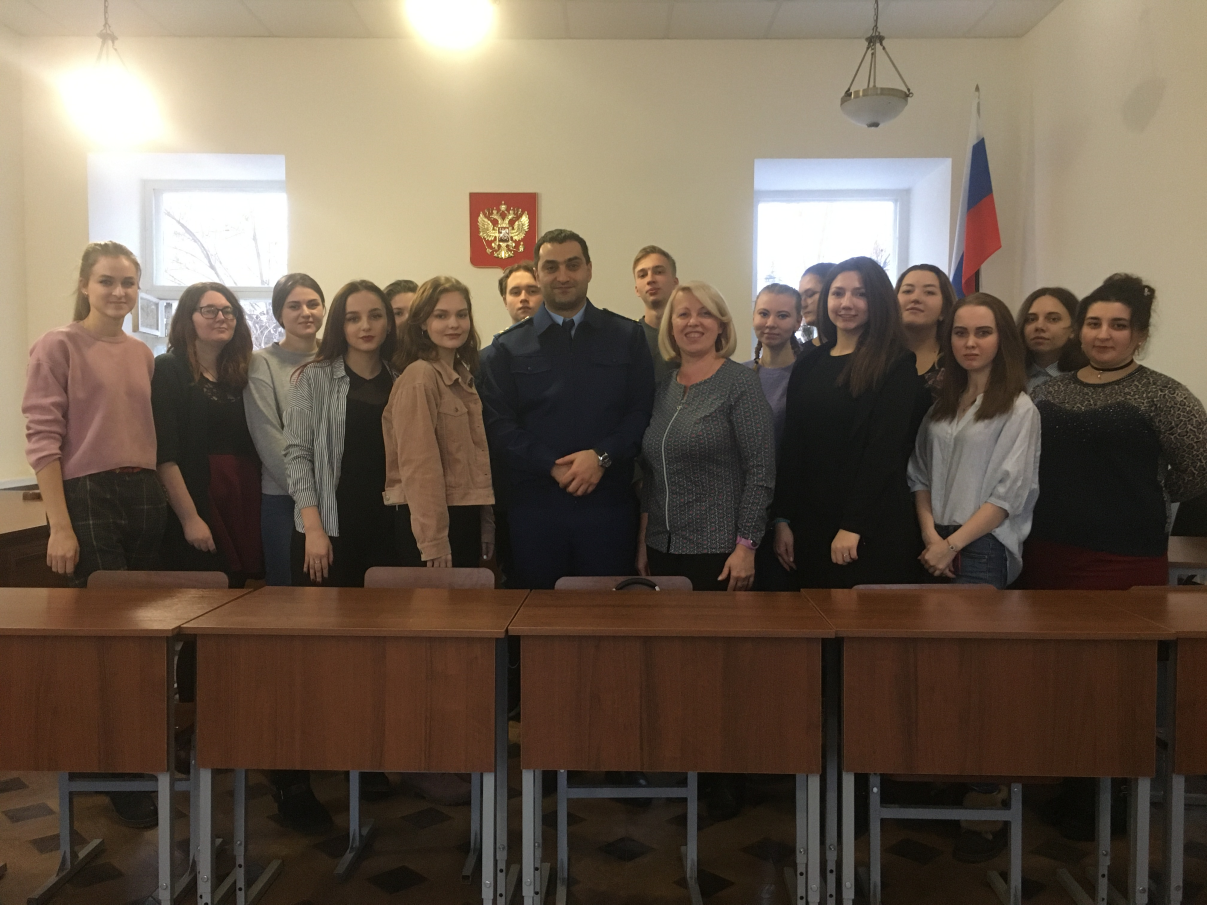 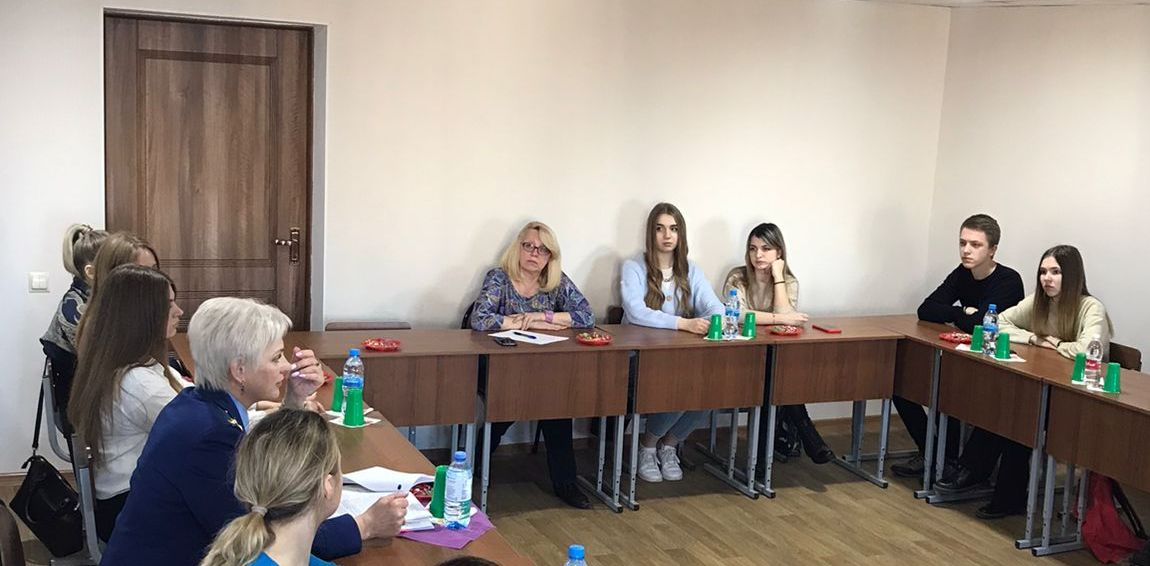 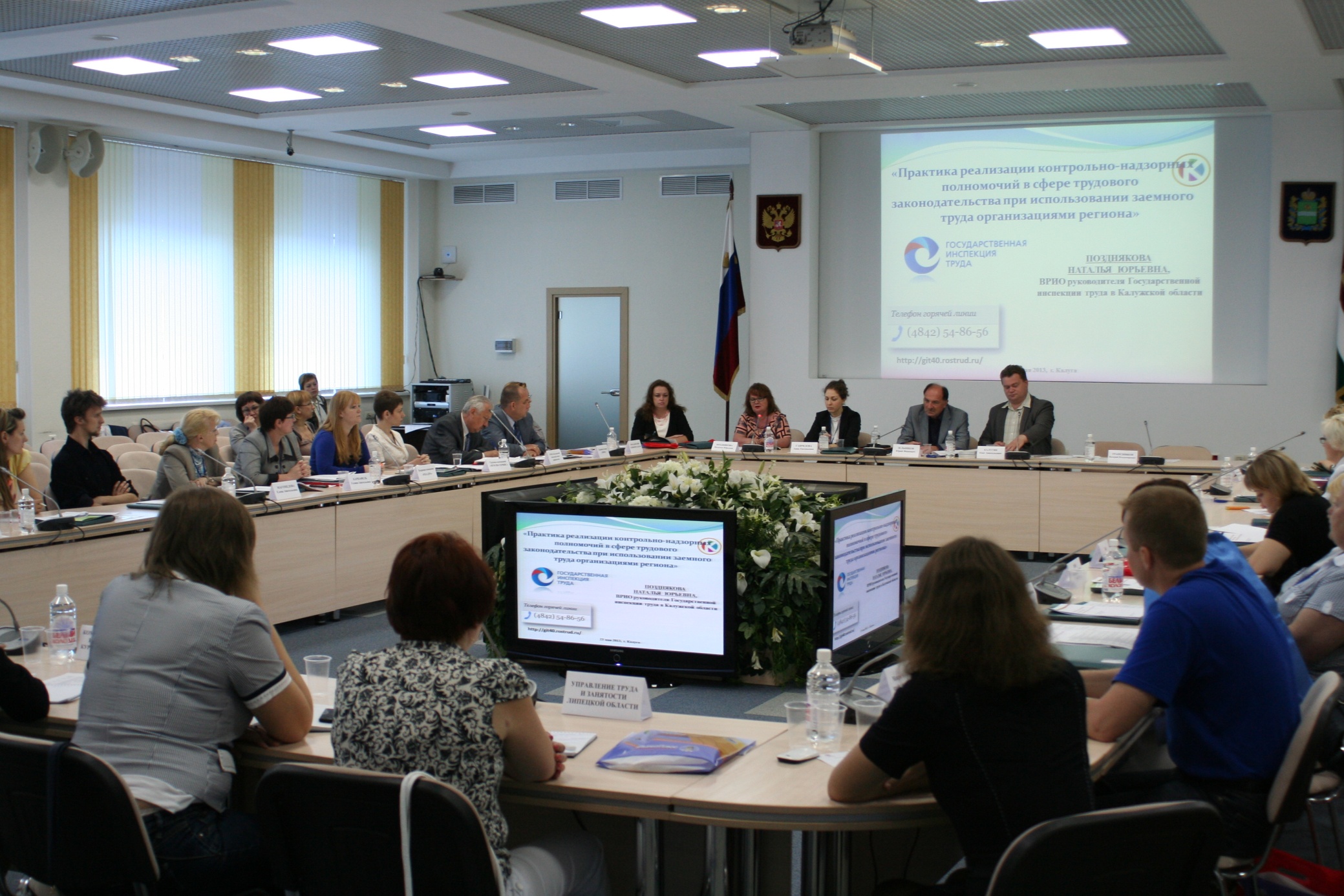 Участие 
в научных конференциях различного уровня
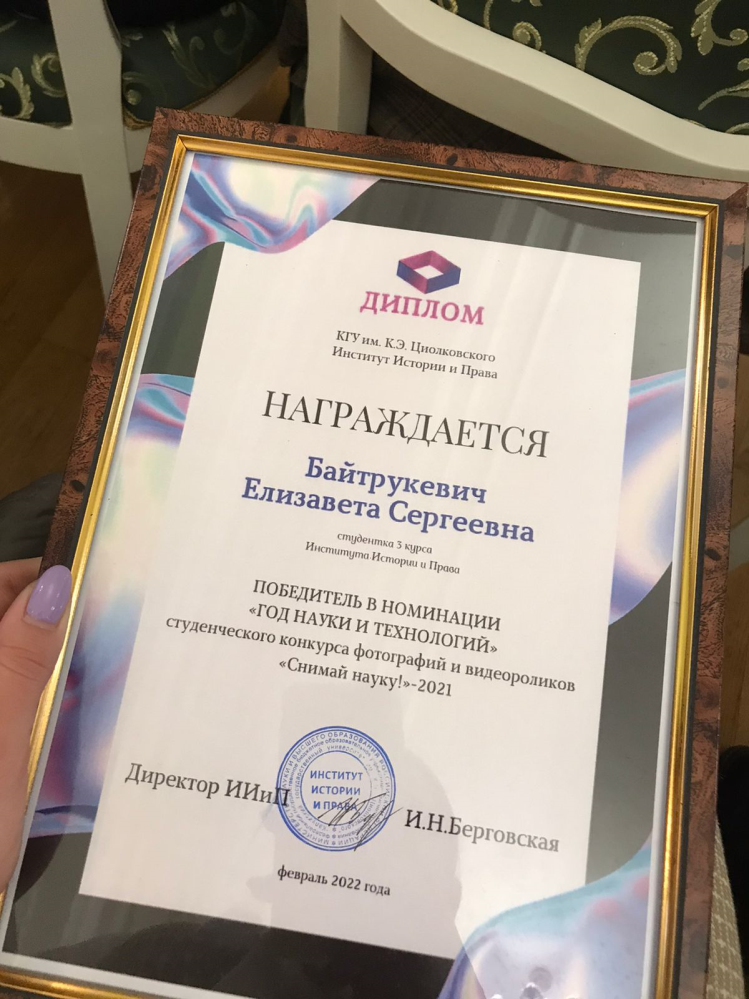 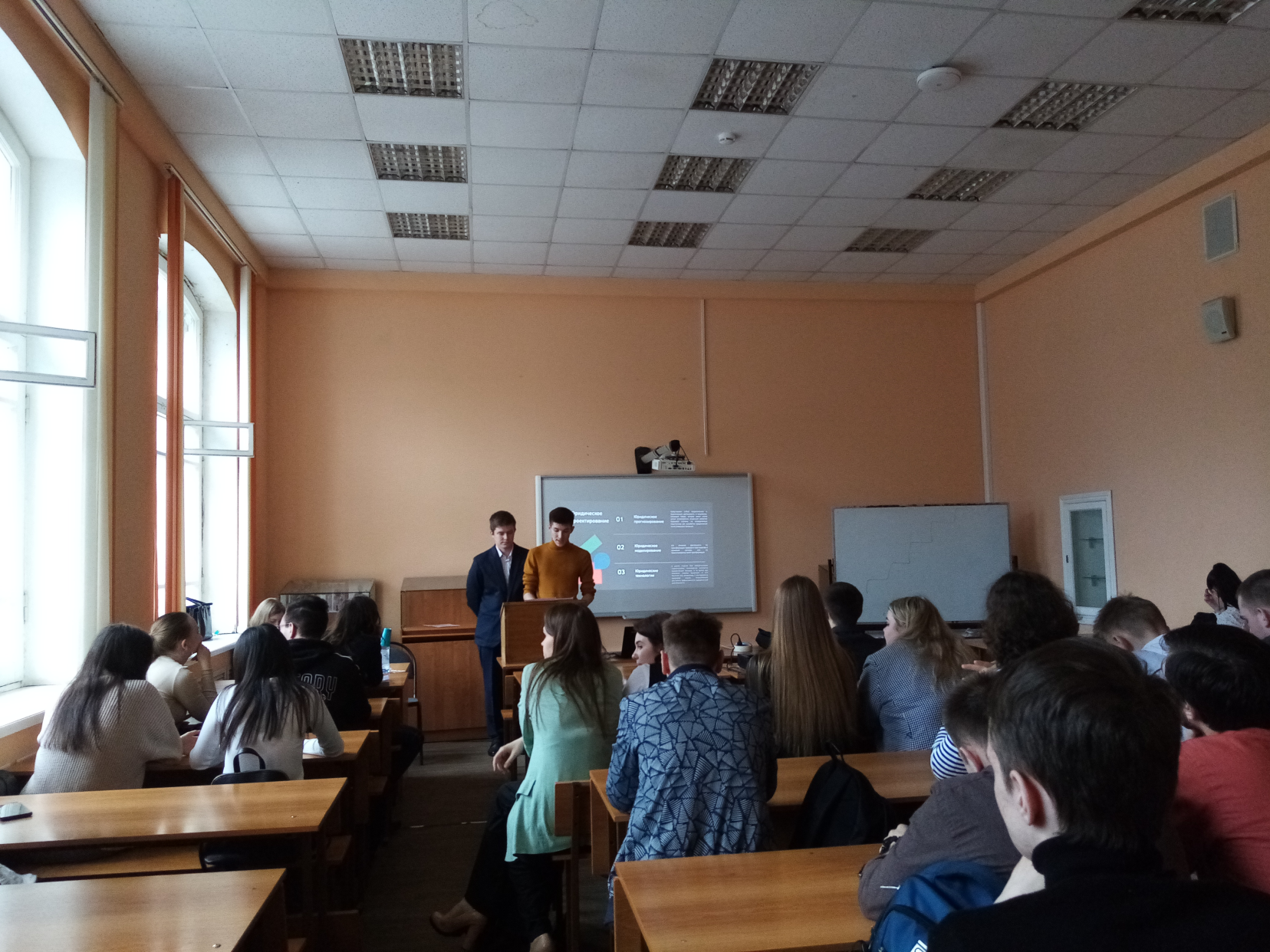 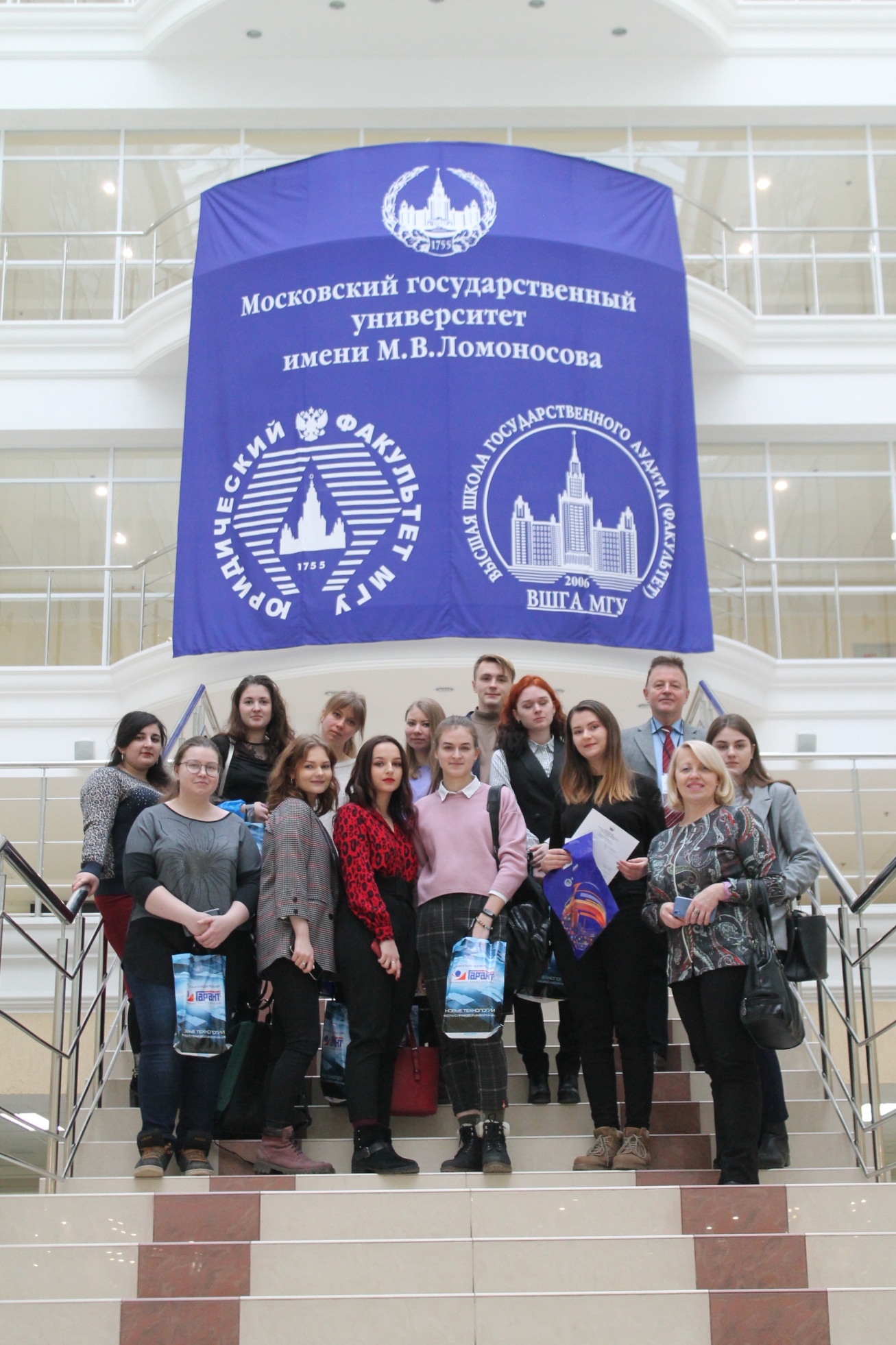 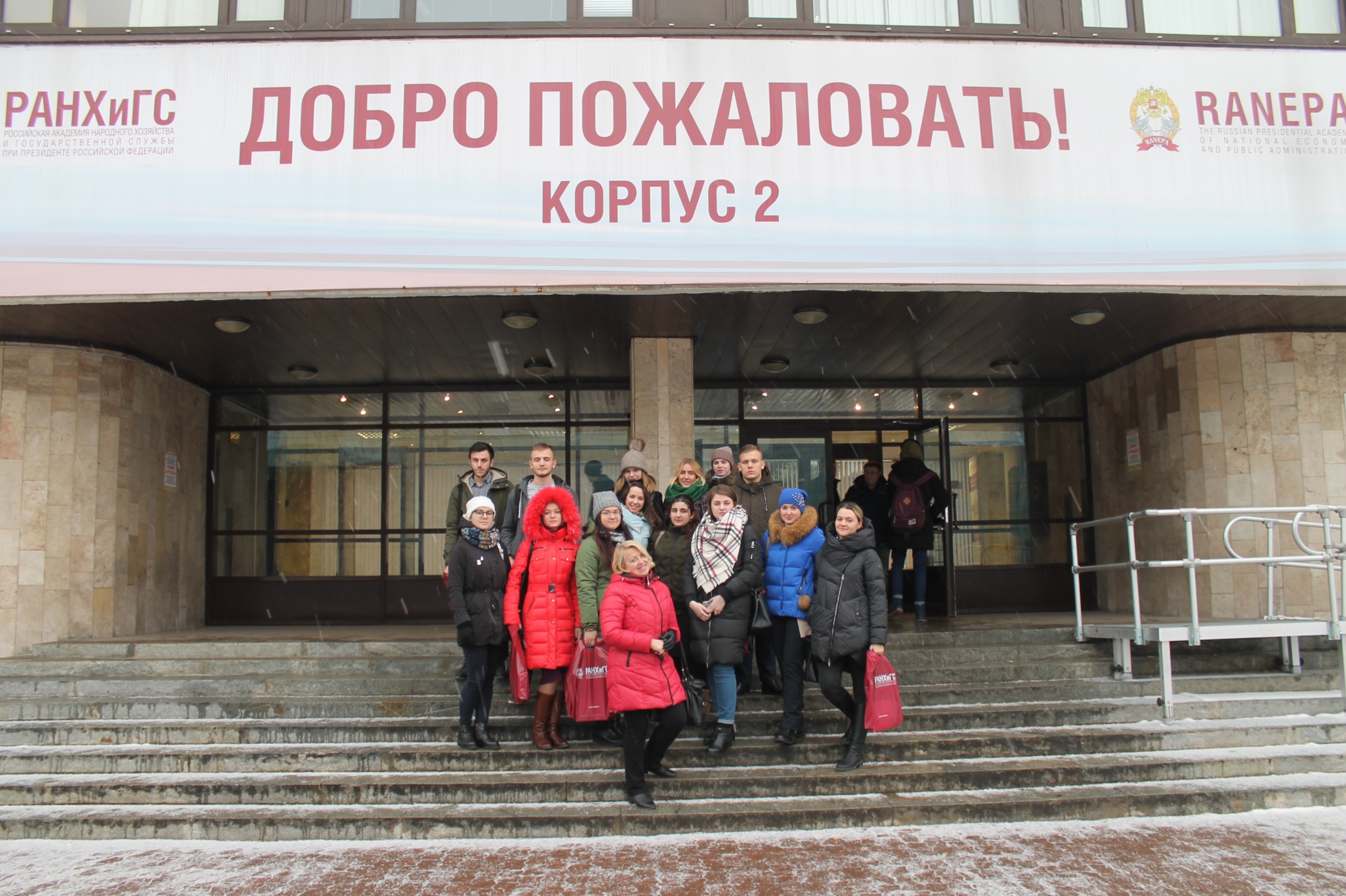 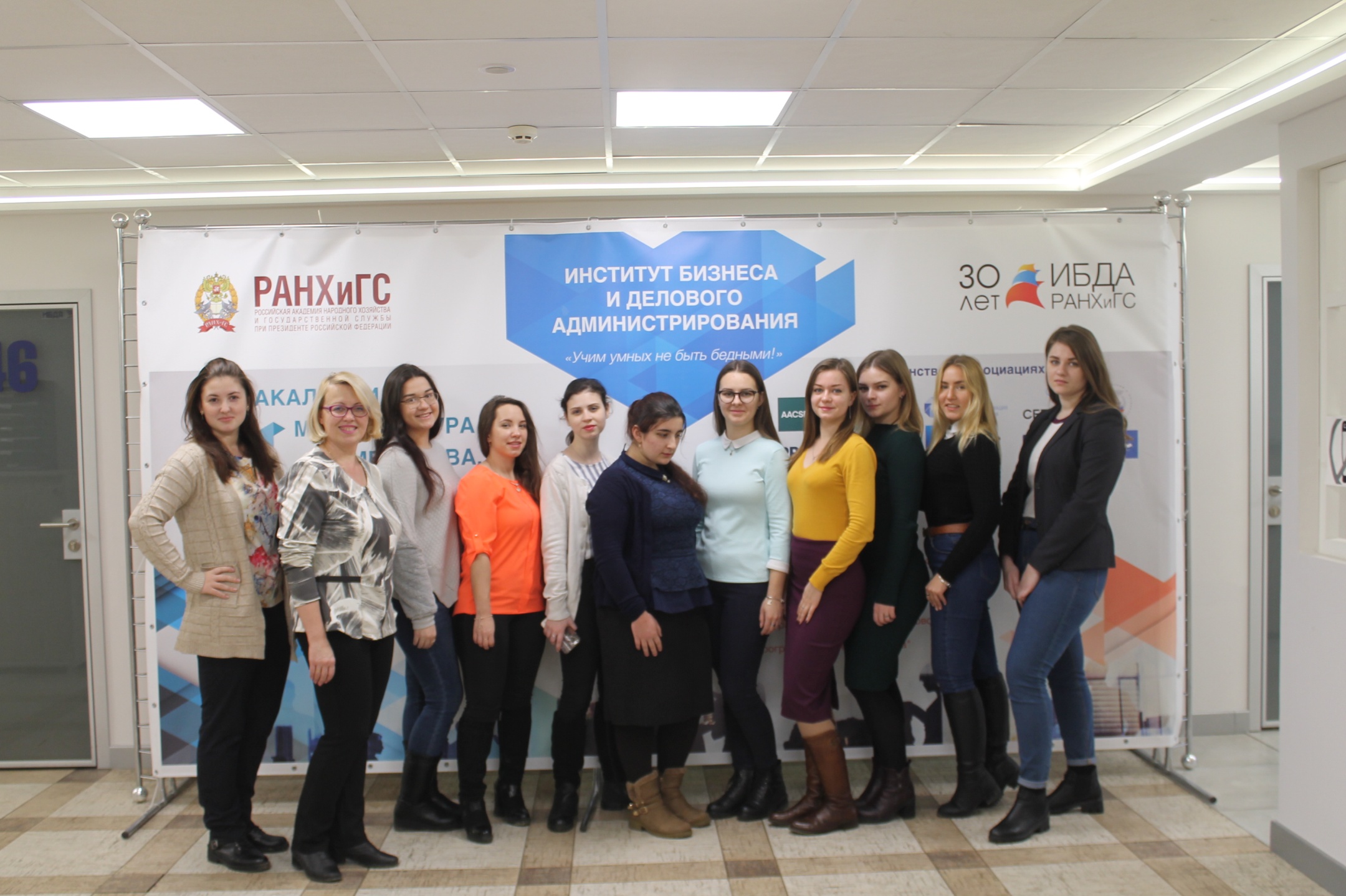 Кружковцы 
ежегодно участвуют 
в конференциях, проводимых МГУ и РАНХиГС
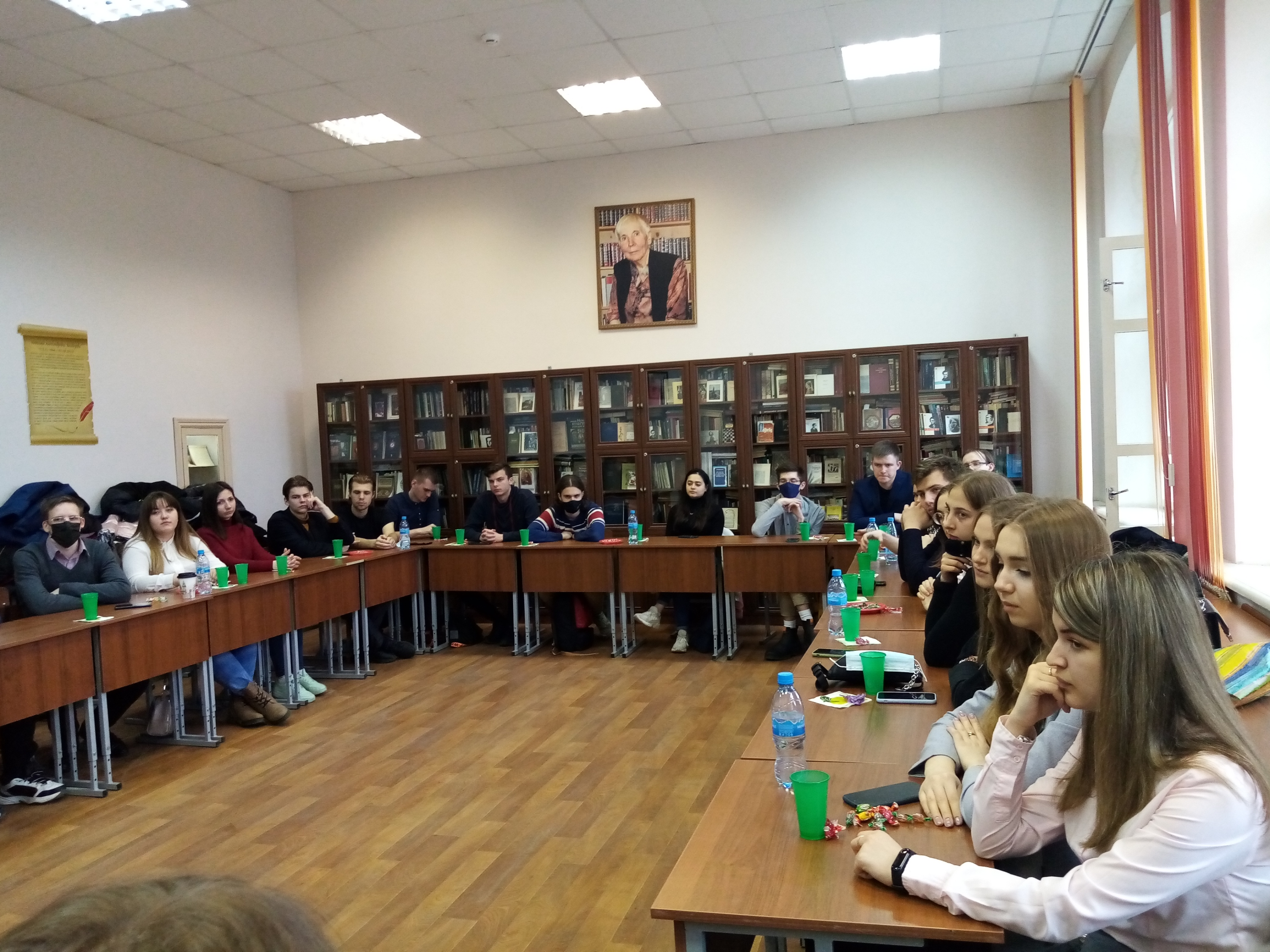 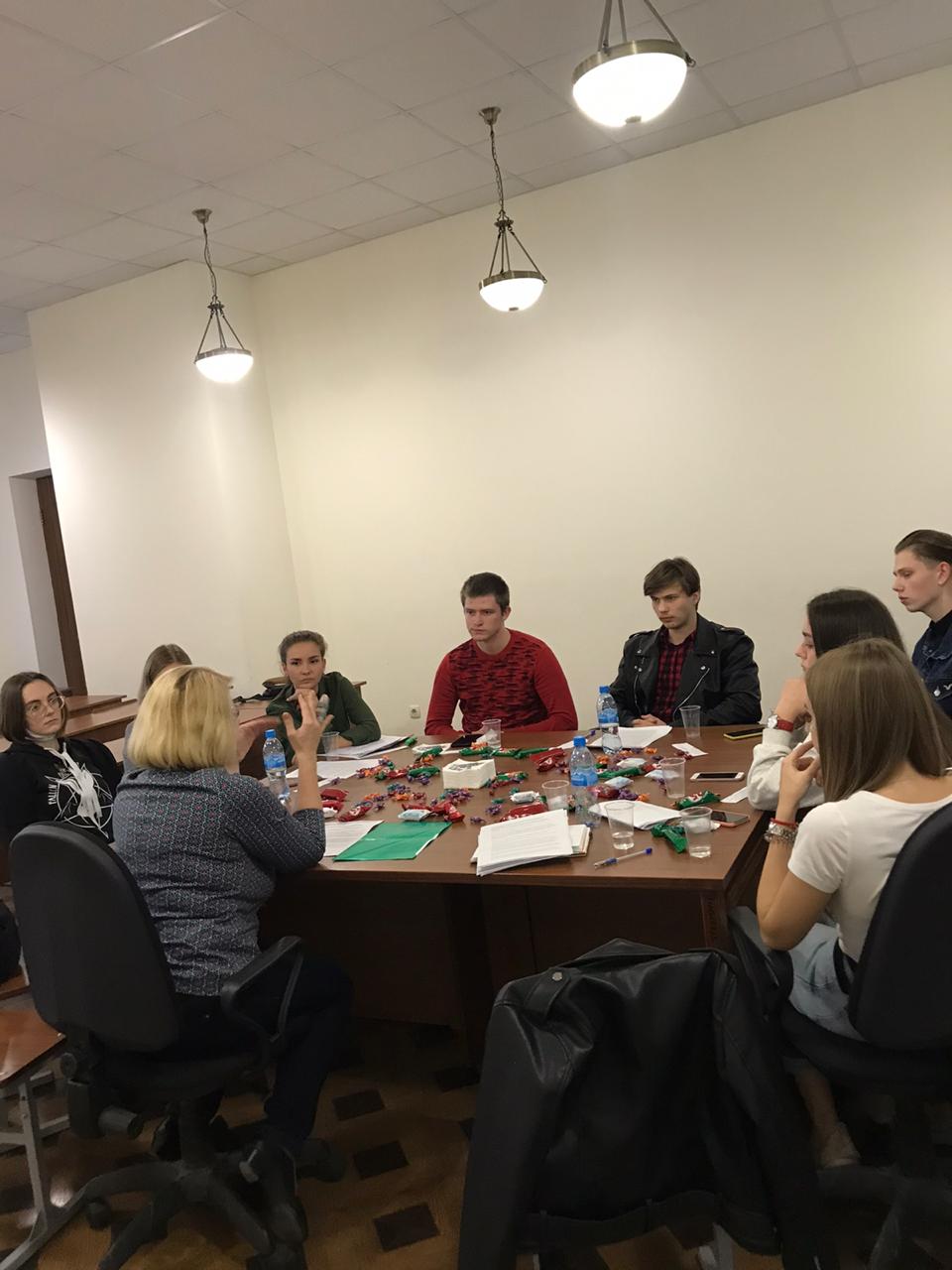 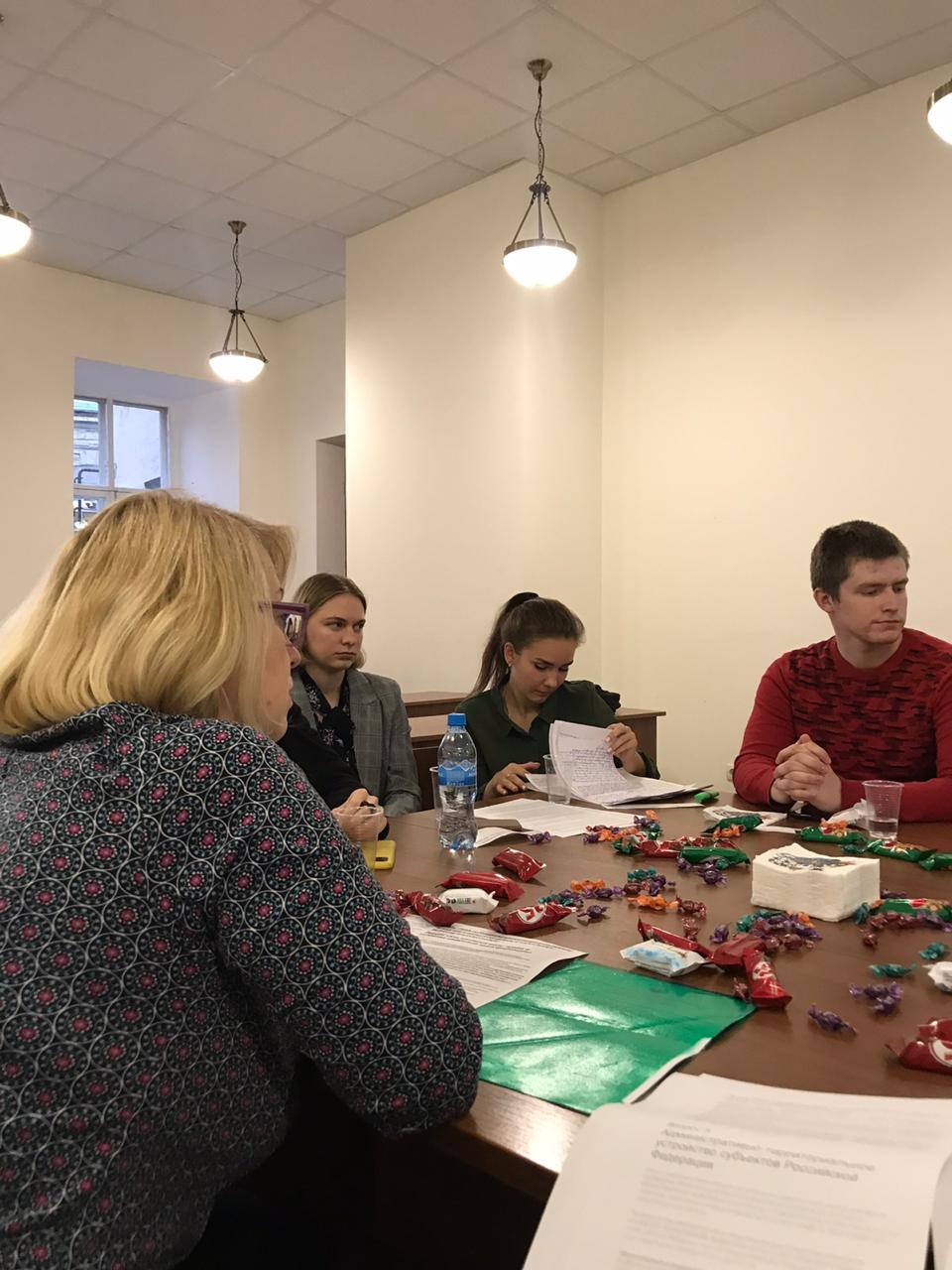 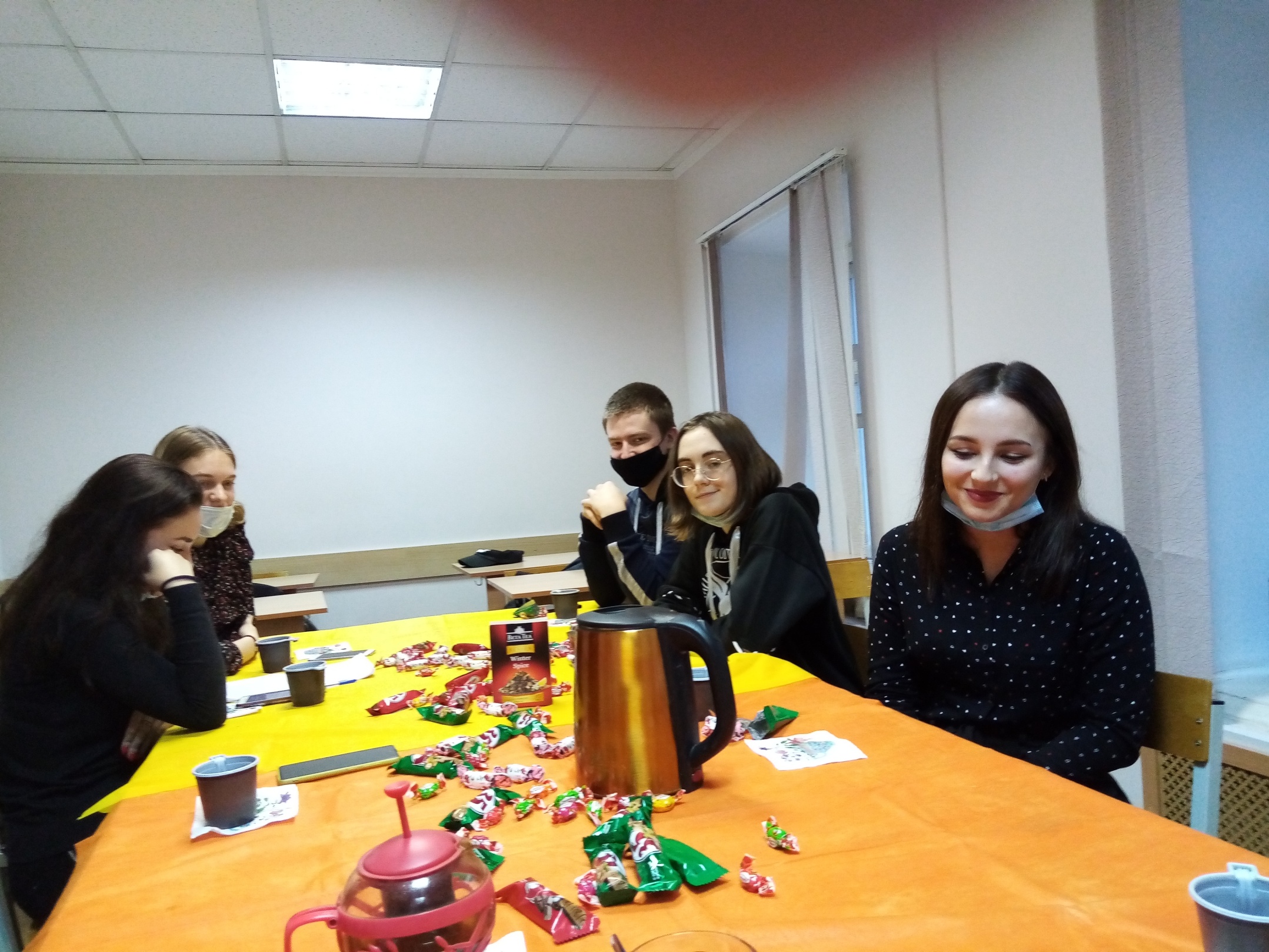 Полет научной мысли кружковцев формируется в непринужденной атмосфере
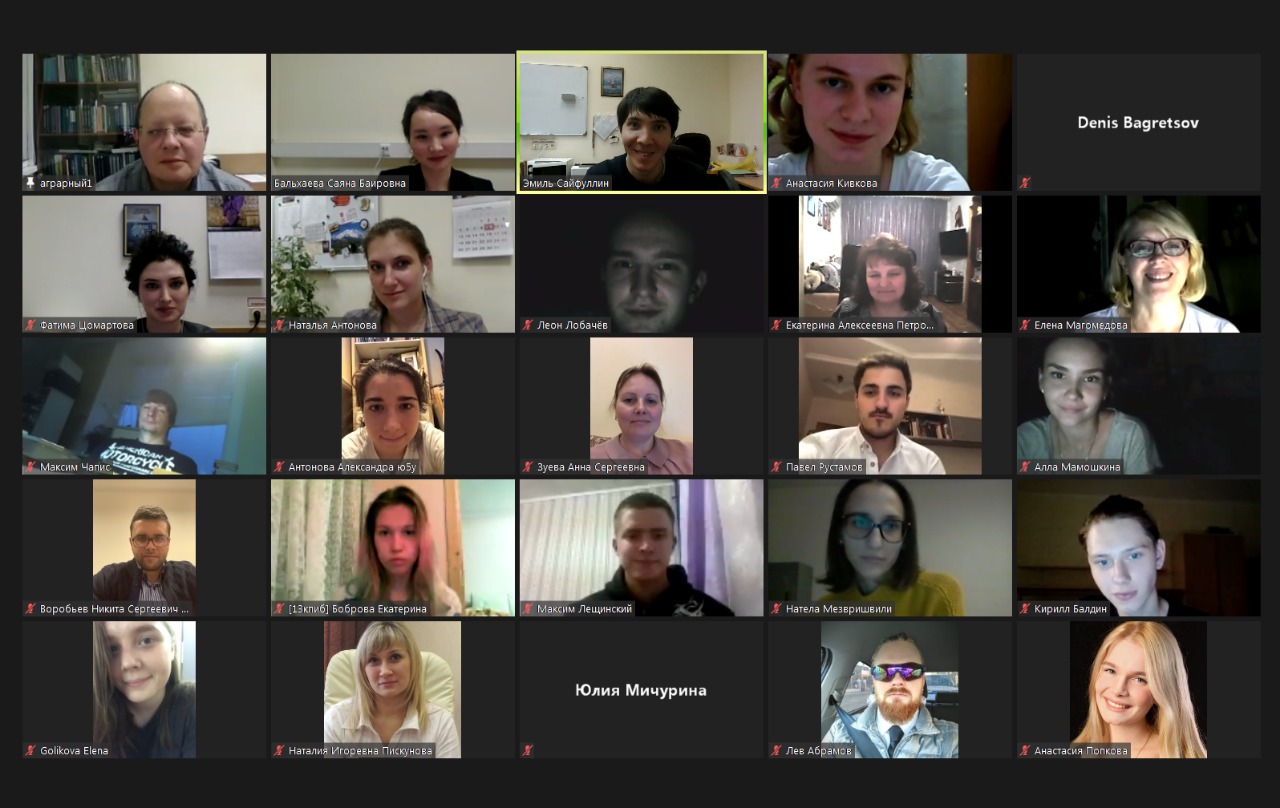 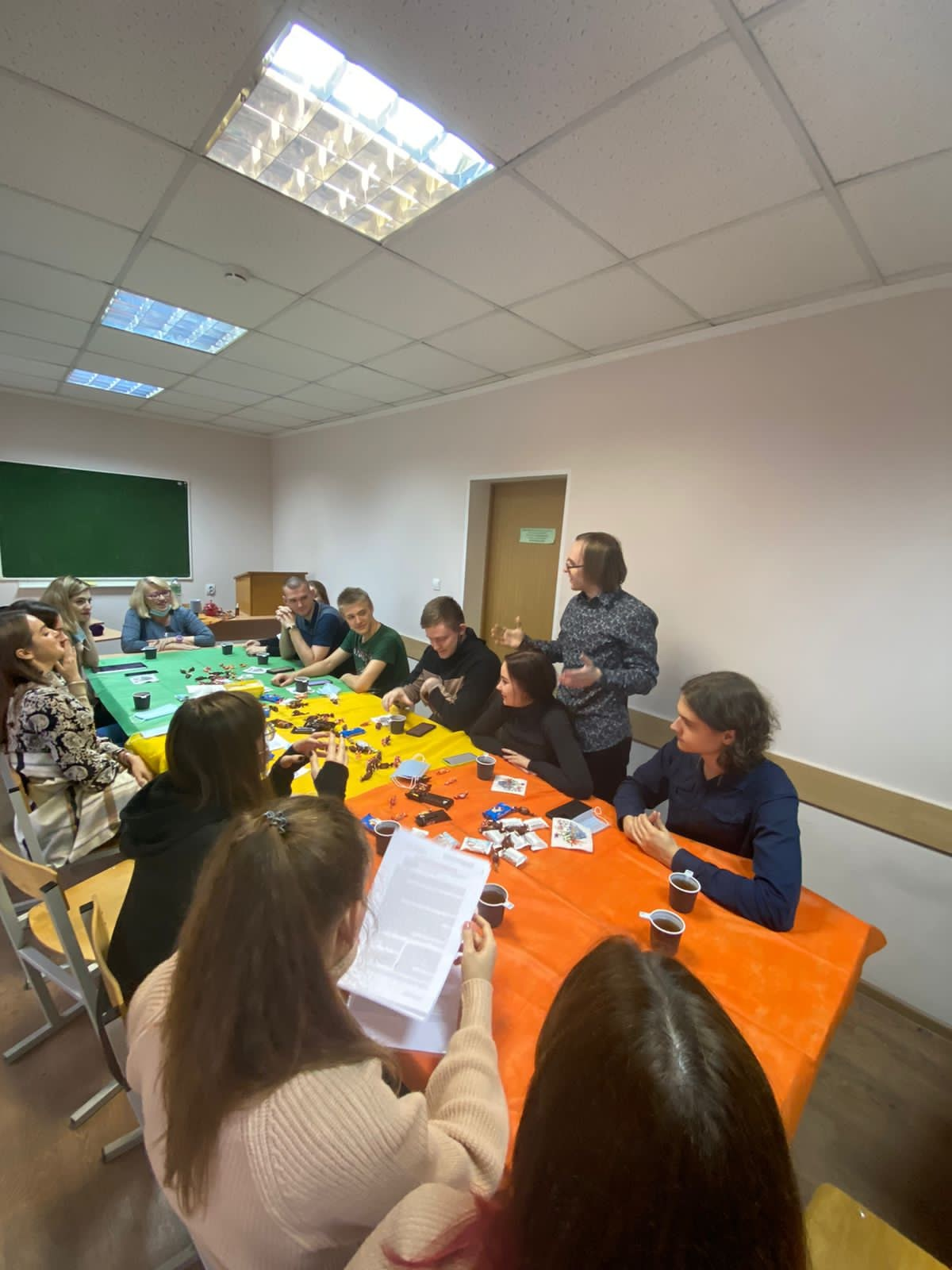 Дистант открыл новые научные горизонты
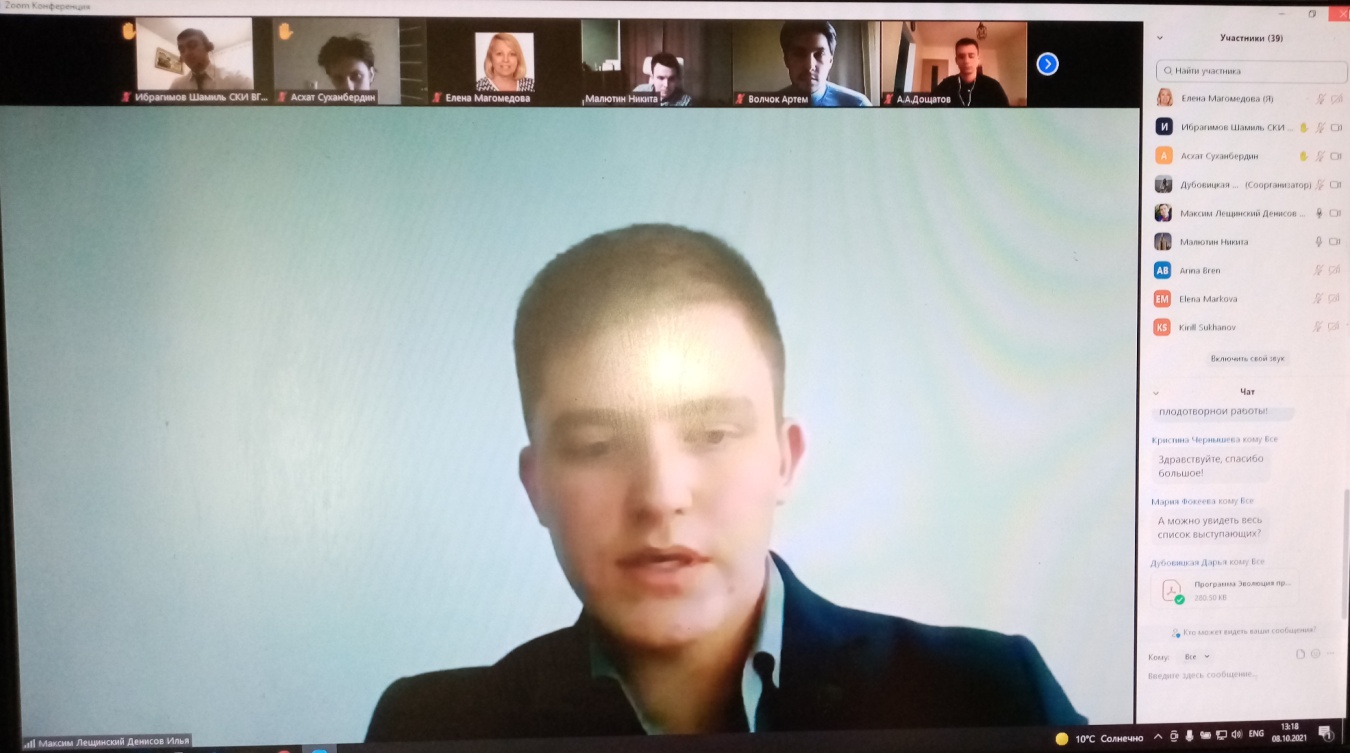 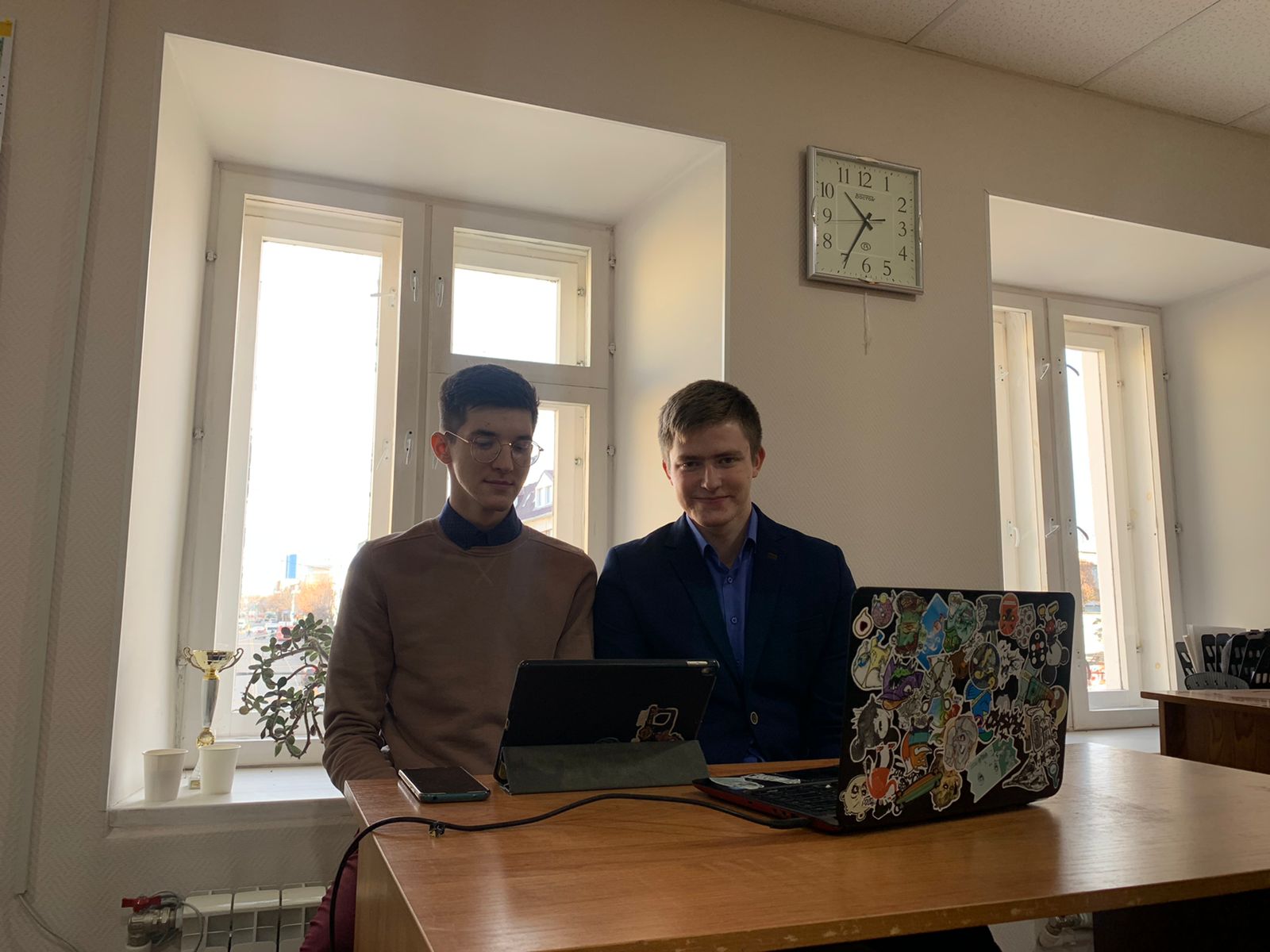 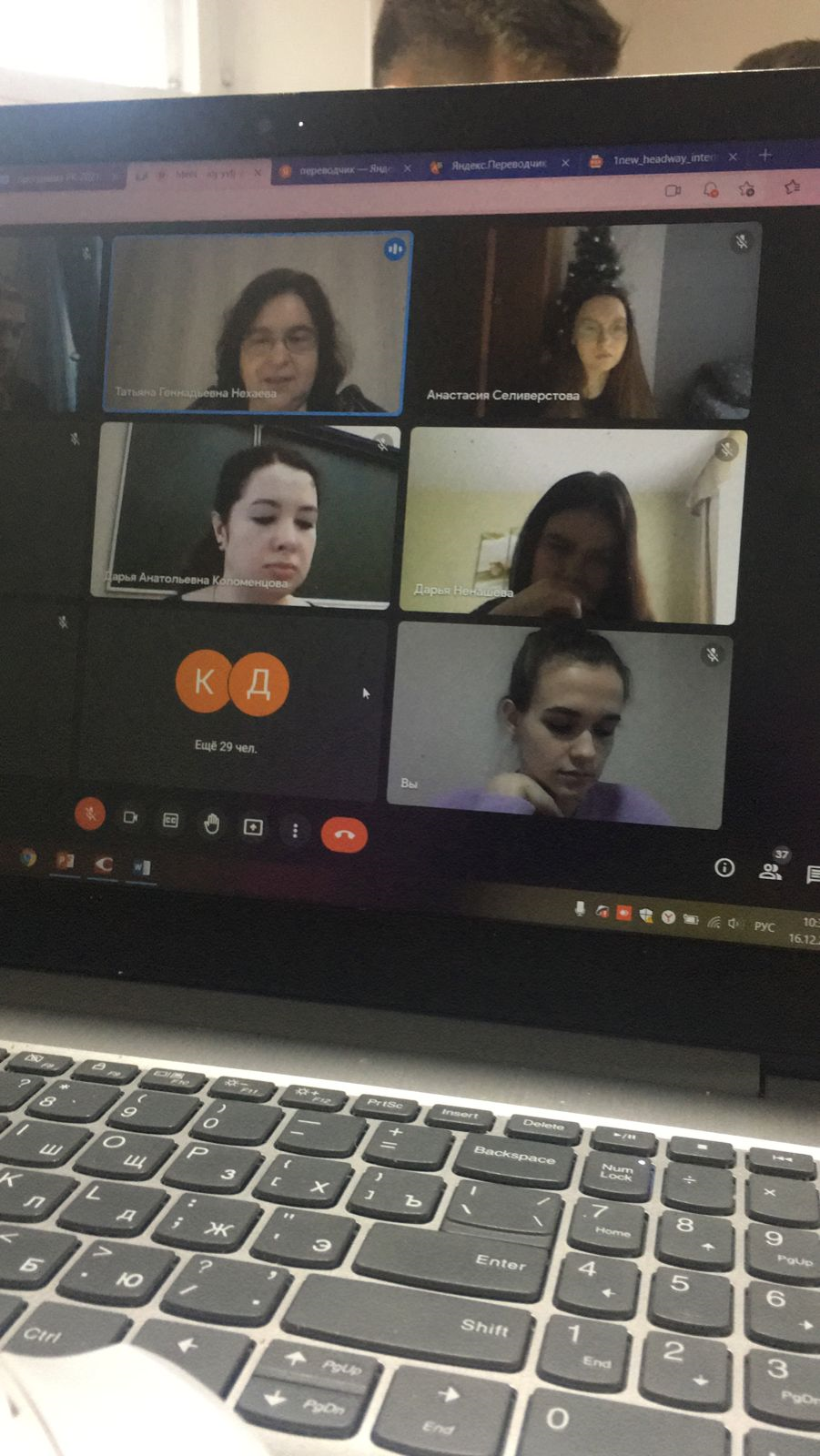 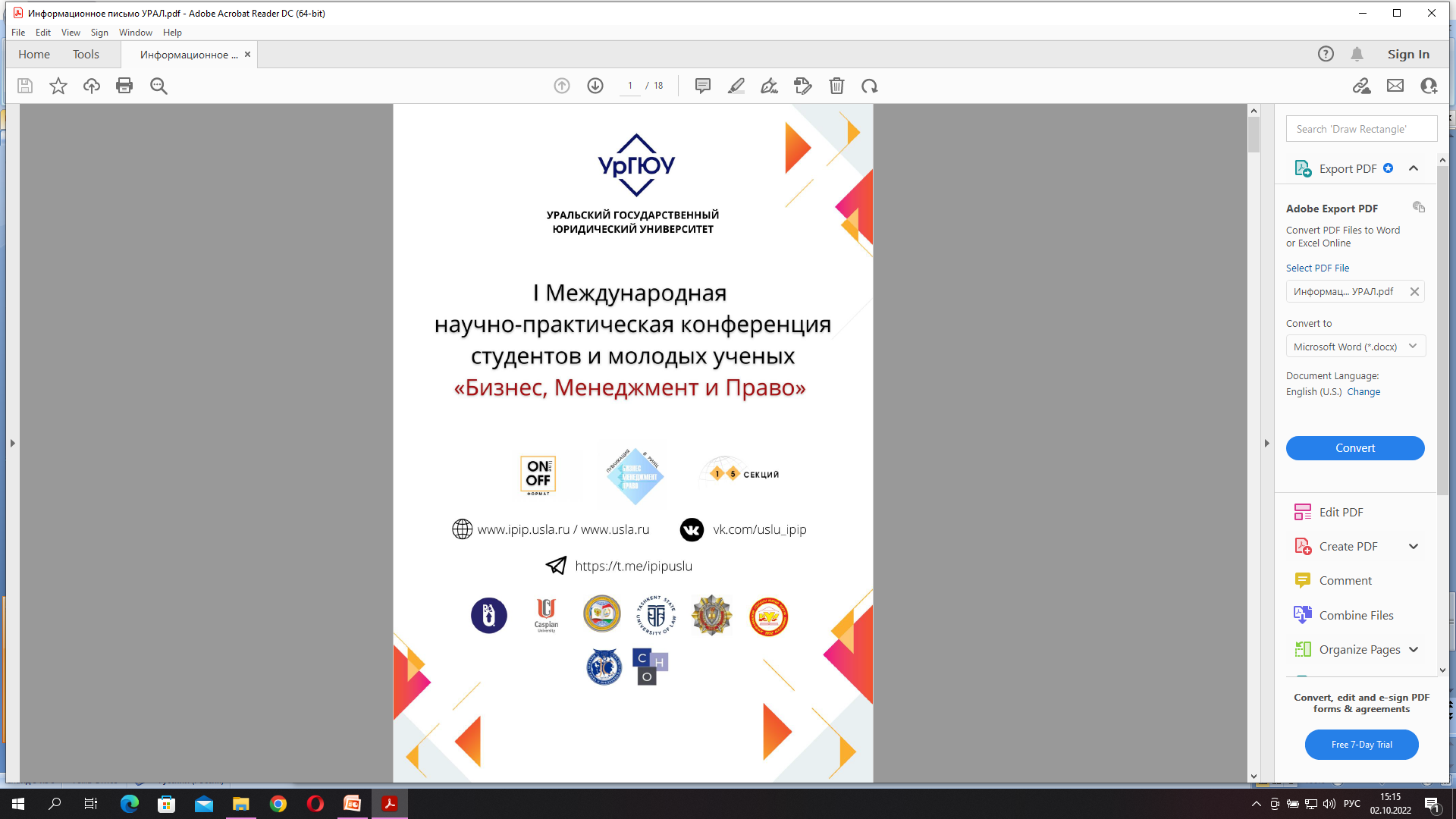 На 
2022-2023 
учебный год 
у кружковцев большие планы по участию в научных конференциях и конкурсах различных уровней и форматов…
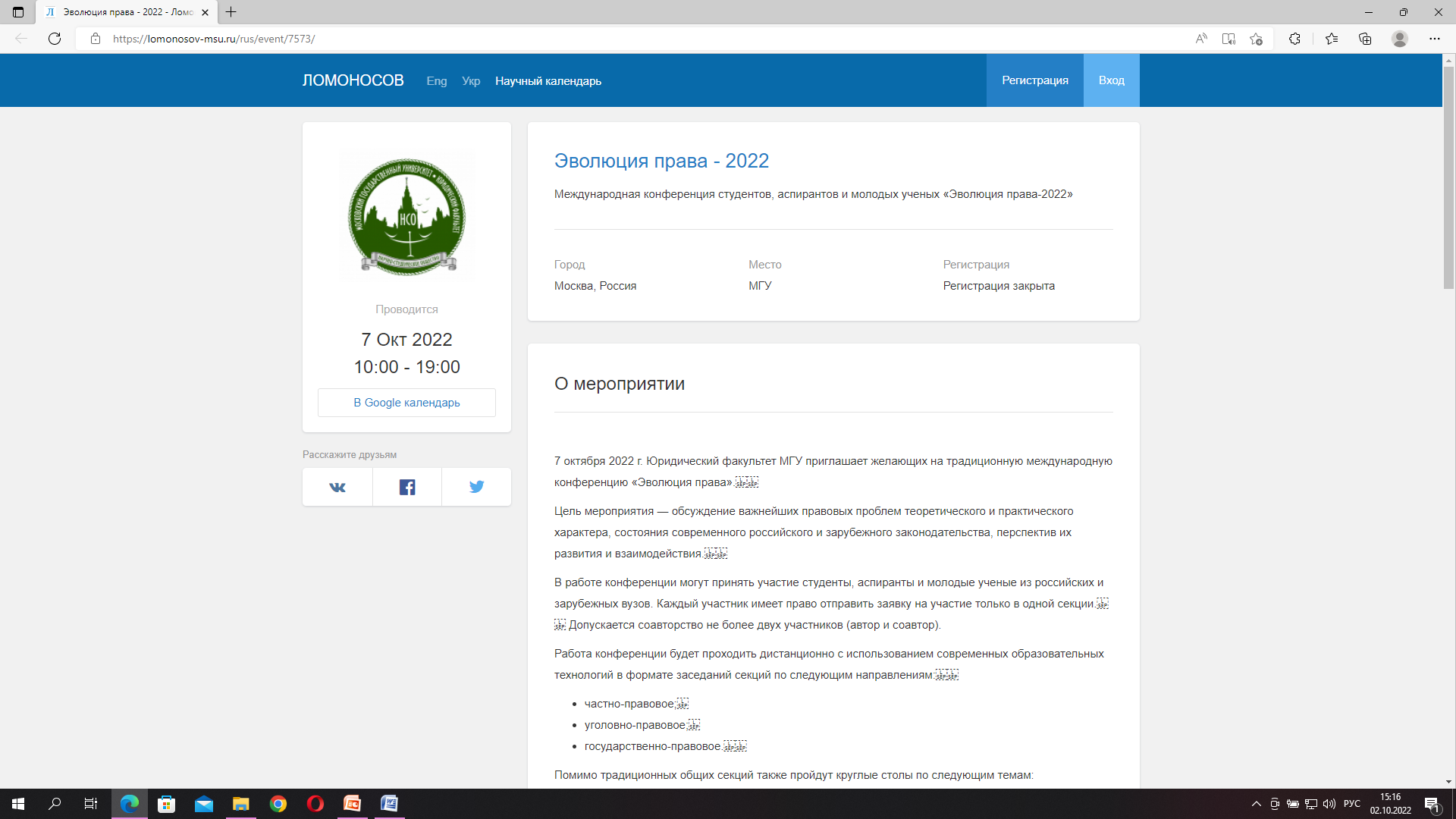